Can I read as a reader?
Let’s perform!
Here’s the text
How does the author make the reader feel?
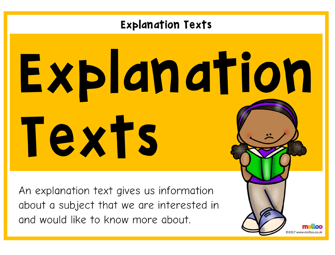 Here’s the text
How does the writer influence the reader?
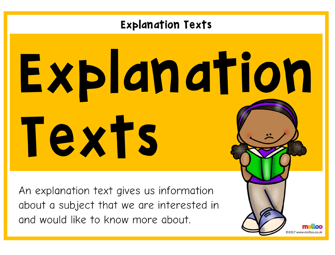 Here’s the text
What is the writer’s viewpoint? How do you know?
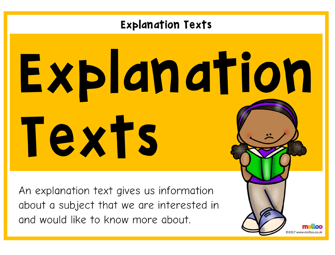 Activity – complete the grid, discussing in your groups how the text impacts the reader.
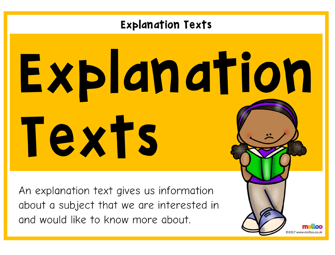 Let’s discuss your ideas
What would be in a tool kit for an explanation text?